Sprawozdanie merytorycznez działalności biuraRegionalnej Organizacji Turystycznej Województwa Łódzkiego w 2021 roku
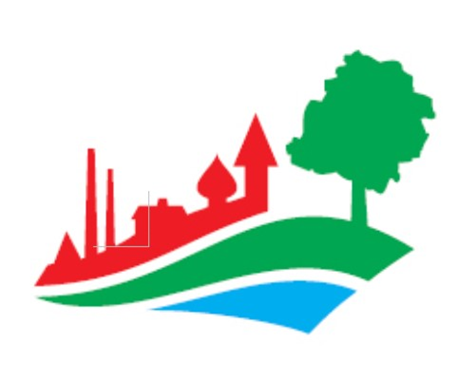 Łódź 2022
Panoramy 360
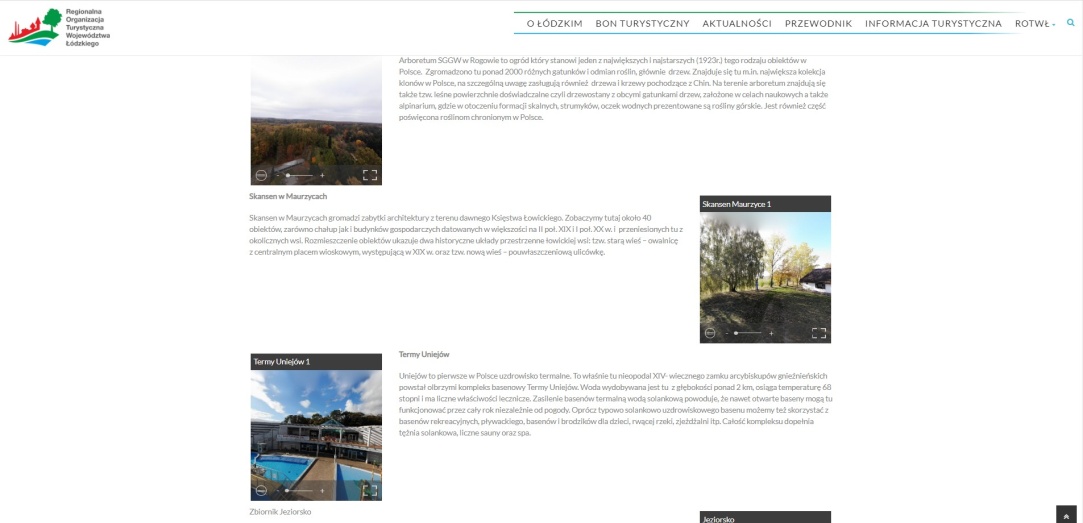 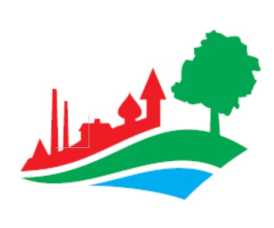 [Speaker Notes: Przygotowanie listy obiektów, stworzenie  panoram, opracowanie opisów do nich i umieszczenie ich na stronie lodzkie.travel

Panoramy 360 to jedne z nowocześniejszych form współczesnej  fotografii. Pozwalają one zaprezentować cały otaczający widok wokół aparatu obejmując swym zasięgiem rozległą przestrzeń. Dzięki temu mamy możliwość w sposób interaktywny obejrzeć daną przestrzeń swobodnie rozglądając się wokół, odnosząc wrażenie jakbyśmy stali na miejscu fotografa.
Zapraszamy do obejrzenia Panoram wybranych miejsc z regionu łódzkiego.]
Szkolenie pt.: „Google i nowe media w turystyce”
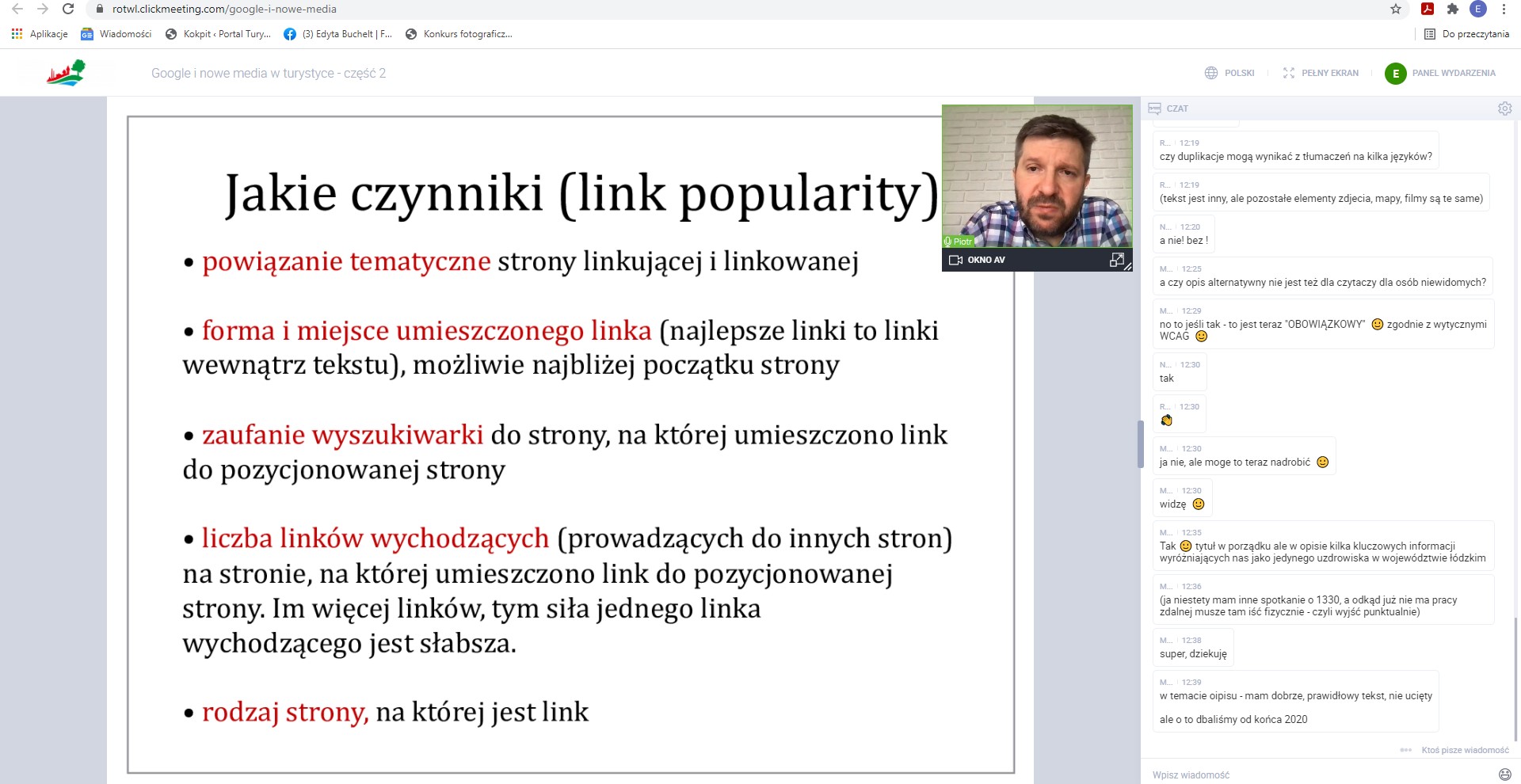 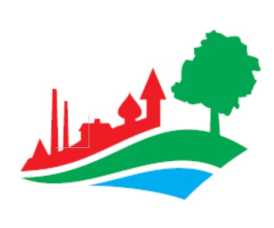 [Speaker Notes: Na szkolenie składał się cykl 3 spotkań online, w każdym spotkaniu wzięło udział 40 osób.
Na koniec szkolenia, w konkursie dla uczestników, można było zdobyć darmowy audyt strony www. obiektu.]
Pozyskanie 4 nowych członków
Zoo Łódź – Orientarium
Dwór w Żytnie
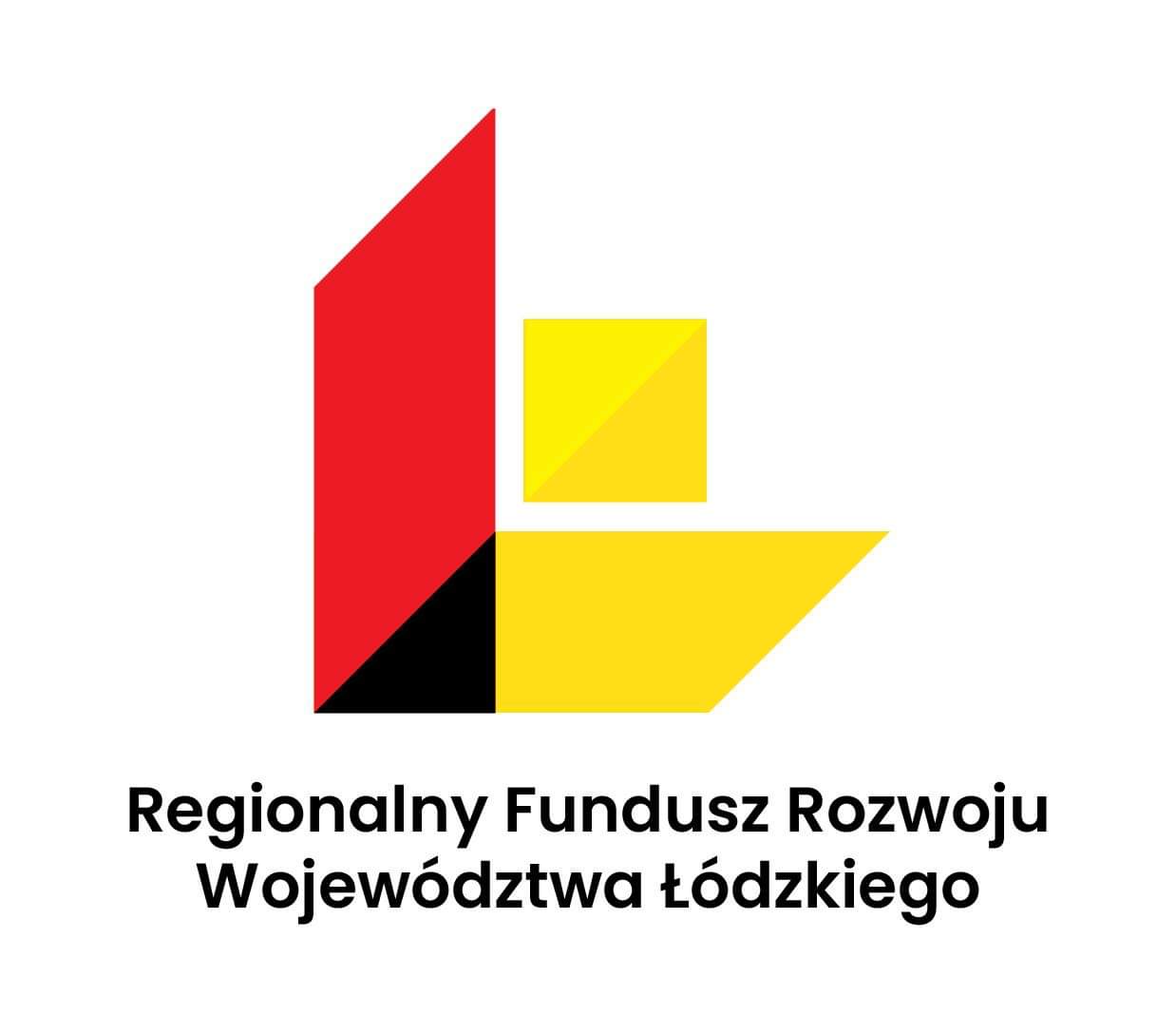 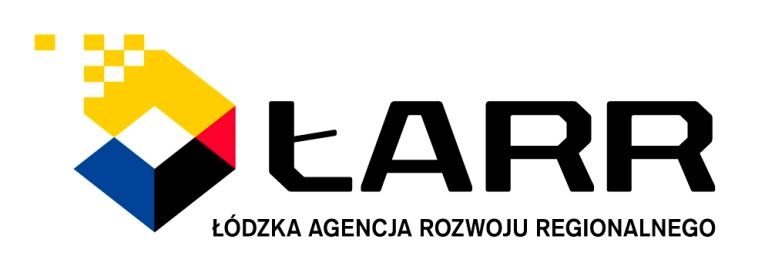 Łódzka Agencja Rozwoju Regionalnego
Regionalny Fundusz Rozwoju Województwa Łódzkiego
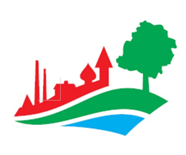 Filmy promocyjne
Przewodnik po regionie Ready for Boardnig Łódzkie dla Każdego
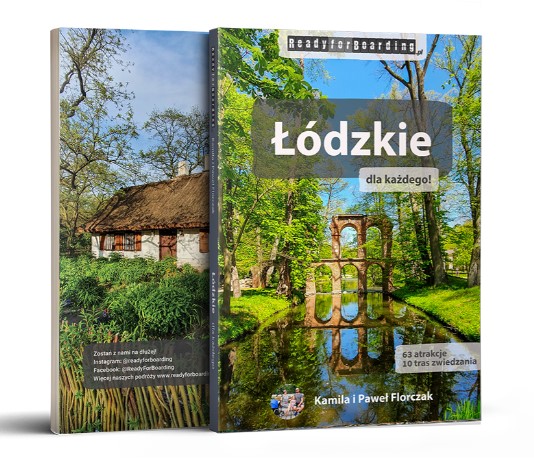 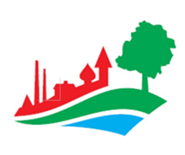 Infobus
Wyjazd na Mazury (Mikołajki, Mrągowo, Giżycko)
Pikniki rodzinne organizowane przez Urząd Marszałkowski (udział w piknikach)
- udział w innych imprezach m.in. Dożynki w Rogowie, Urodziny Zoo w Łodzi, Święto Róży w Kutnie, Biegnij Warszawo.
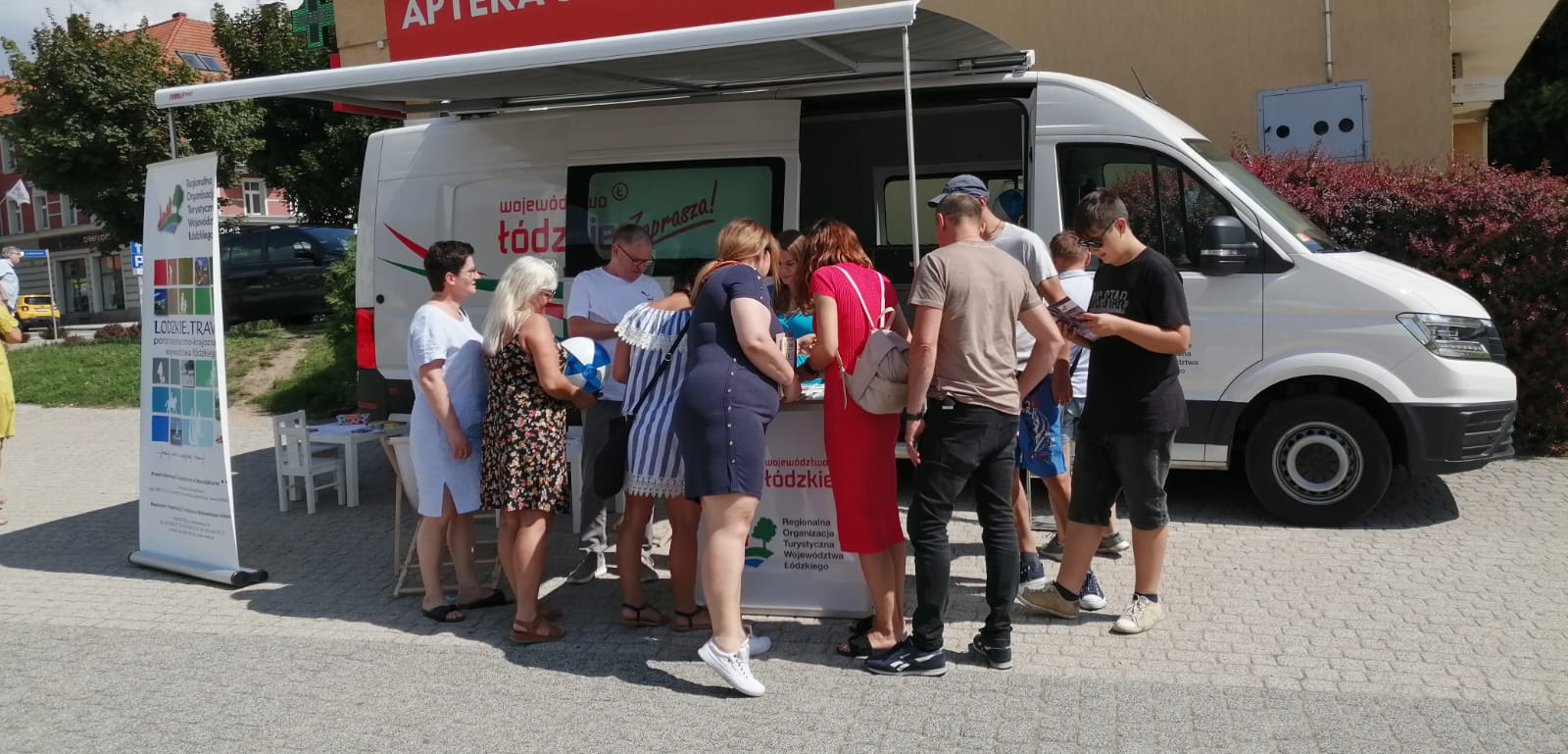 [Speaker Notes: W okresie sierpień- grudzie: 21 wyjazdów Infobusa +Mazury]
Infobus
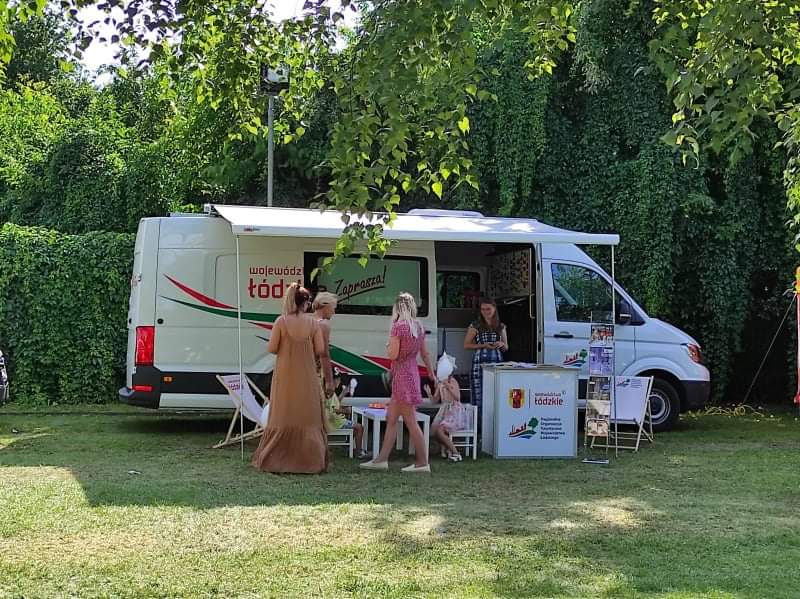 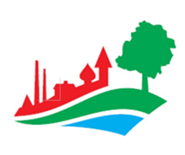 [Speaker Notes: Infobus rozpoczął działalność na początku sierpnia, w swoją pierwszą trasę wyruszył na Mazury. Infobus prezentował ofertę turystyczną na wszystkich Piknikach Rodzinnych organizowanych przez Urząd Marszałkowski Województwa Łódzkiego oraz podczas innych wydarzeń.]
Jak smakuje Polska - Kampania POT we współpracy z TVP
Prezentacja zalewajki łódzkiej  oraz opowieść Joanny Orzechowskiej o smakach kuchni robotniczej
Prezentacja słowiańskich przysmaków w grodzisku w Rzeczycy
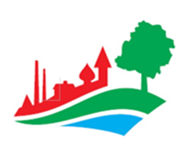 [Speaker Notes: Smaki Województwa Łódzkiego były prezentowane na antenie publicznej telewizji podczas programu śniadaniowego. Zadaniem pracowników biura ROTWŁ było wytypowanie odpowiedniego miejsca i pomoc merytoryczna w przygotowaniu materiału.

Materiał do TVP na zlecenie POT.]
Polska od Kuchni- Festiwal Kół Gospodyń Wiejskich w Uniejowie- relacja w TVP
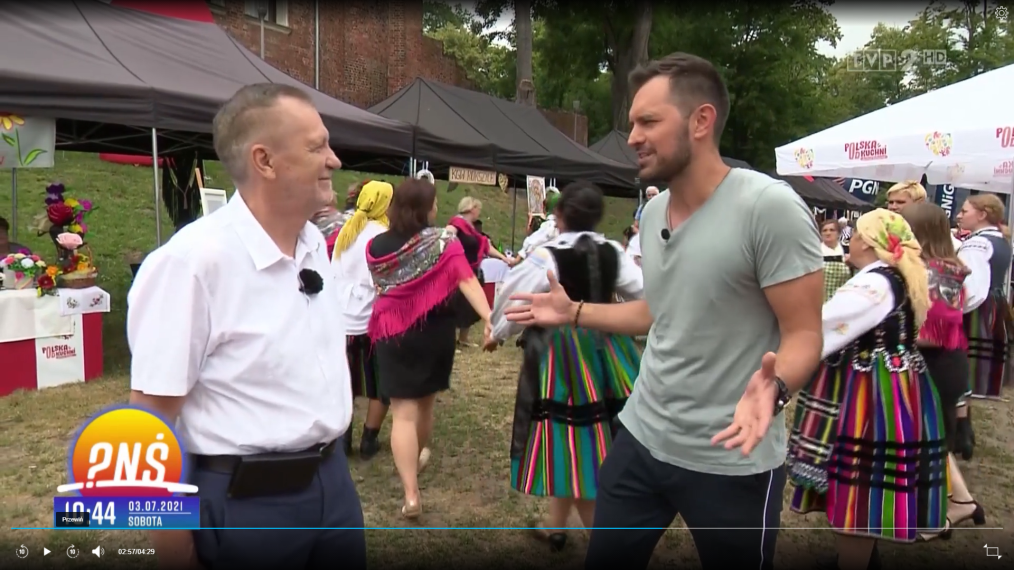 [Speaker Notes: W dniu 3 lipca 2021r. pod Zamkiem w Uniejowie odbył się Festiwal Kół Gospodyń Wiejskich pt.: Polska od Kuchni. W czasie festiwalu można było m.in skosztować wyśmienitych potraw z regionu łódzkiego, zapoznać się z folklorem ziem centralnej Polski. Relację z imprezy można było obejrzeć podczas porannych wejść w programie Pytanie na Śniadanie emitowanym w 2 programie Telewizji Polskiej.]
Festiwal Re:Aktor w Bełchatowie
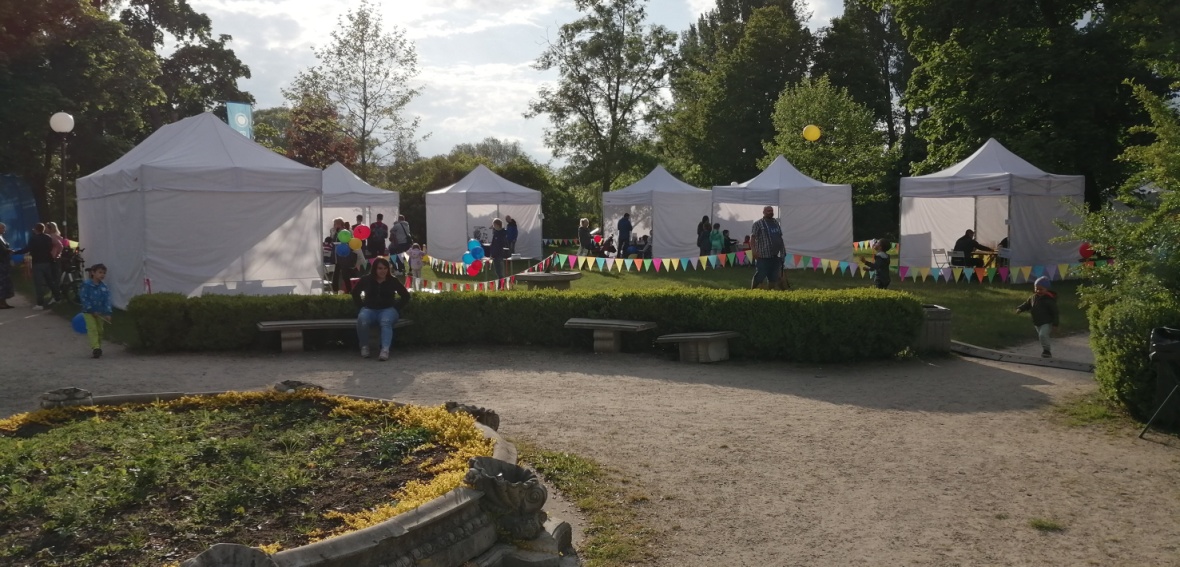 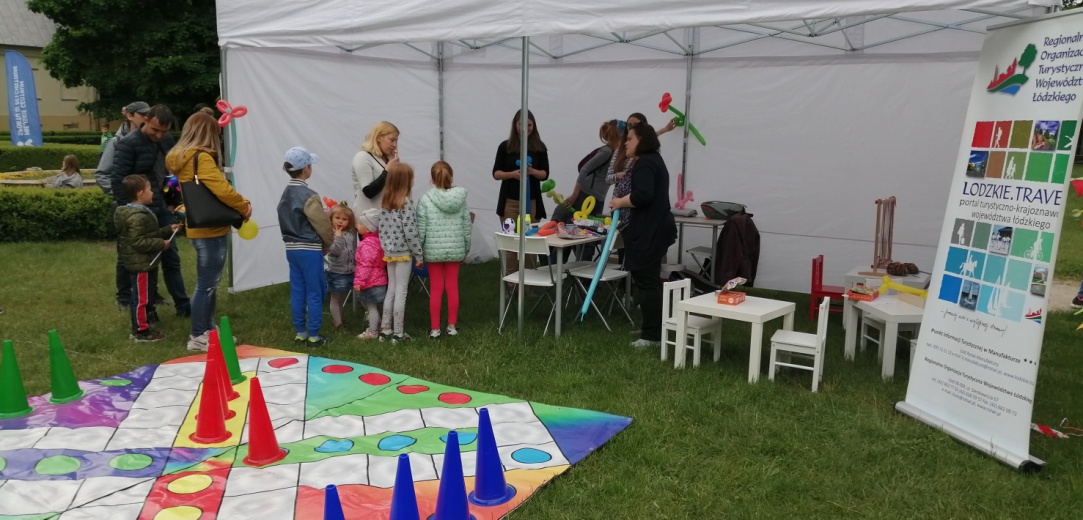 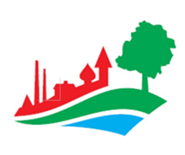 [Speaker Notes: Stoisko promocyjne z ROTWŁ z okazji Dnia Dziecka. Uczestnicy mogli skorzystać z gier i zabaw związanych z regionem łódzkim, a także była udzielana profesjonalna informacja turystyczna.]
Uruchomienie kanału na YouTube, Sound Cloud, Spotify, Anchor
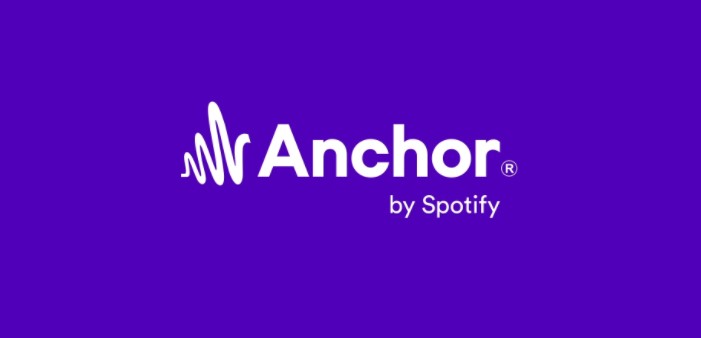 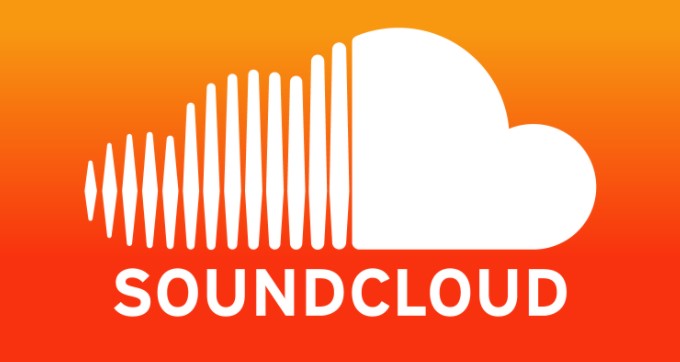 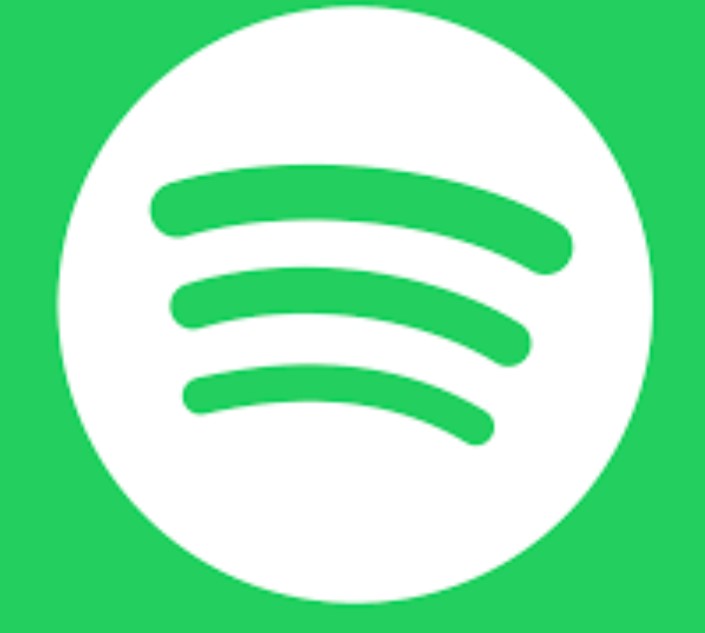 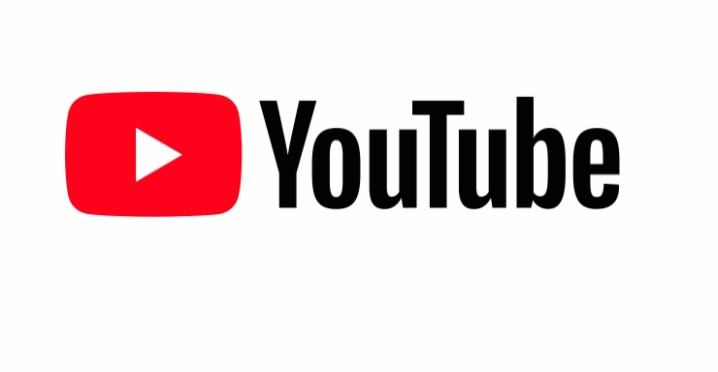 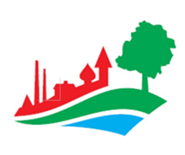 [Speaker Notes: YouTube – filmy promocyjne województwa + naszych członków. Pozostałe kanały – podcasty.]
Certyfikat na Najlepszy produkt turystyczny Województwa Łódzkiego2021 r.
Aquapark Fala
Święto Róży w Kutnie
[Speaker Notes: W tegorocznej edycji zgłosiły się 2 podmioty turystyczne z regionu łódzkiego. Było to Święto Róży w Kutnie a także Aquapark Fala z Łodzi. Oba zgłoszenia uzyskały pozytywną opinię regionalnej kapituły konkursowej i zostały nominowane do ogólnopolskiej edycji. Wyniki konkursu na etapie regionalnym ogłoszone zostały podczas audycji radiowej w Radio Łódź, a także na naszej stronie www.lodzkie.travel i profilu na FB.]
Podcasty –  usłysz łódzkie.Region łódzki w nowoczesnych mediach
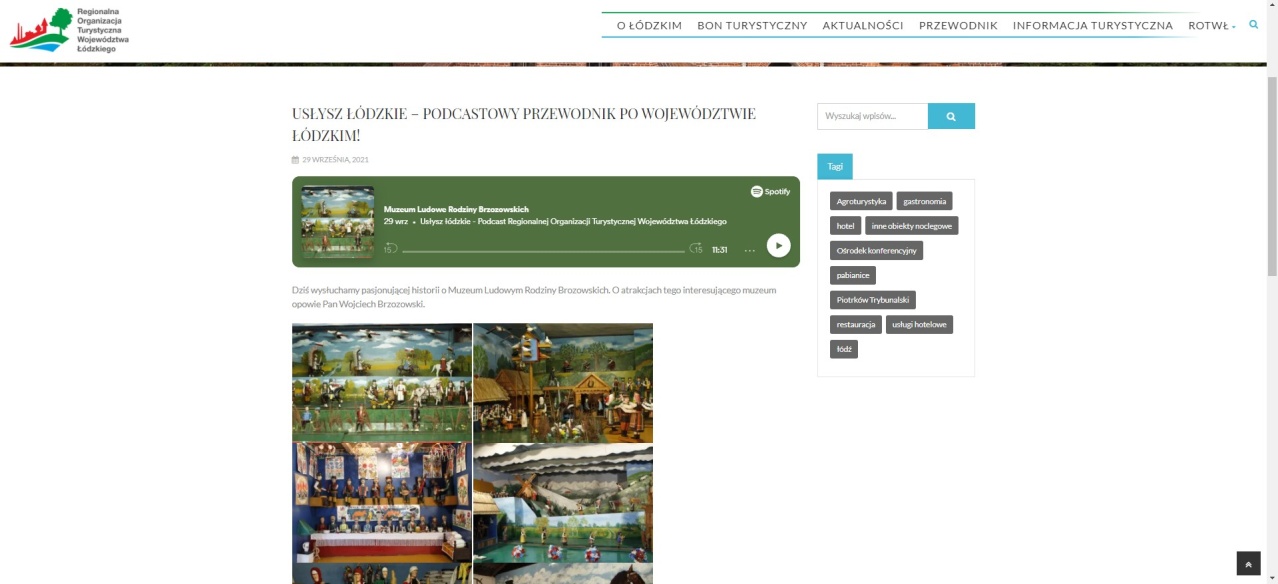 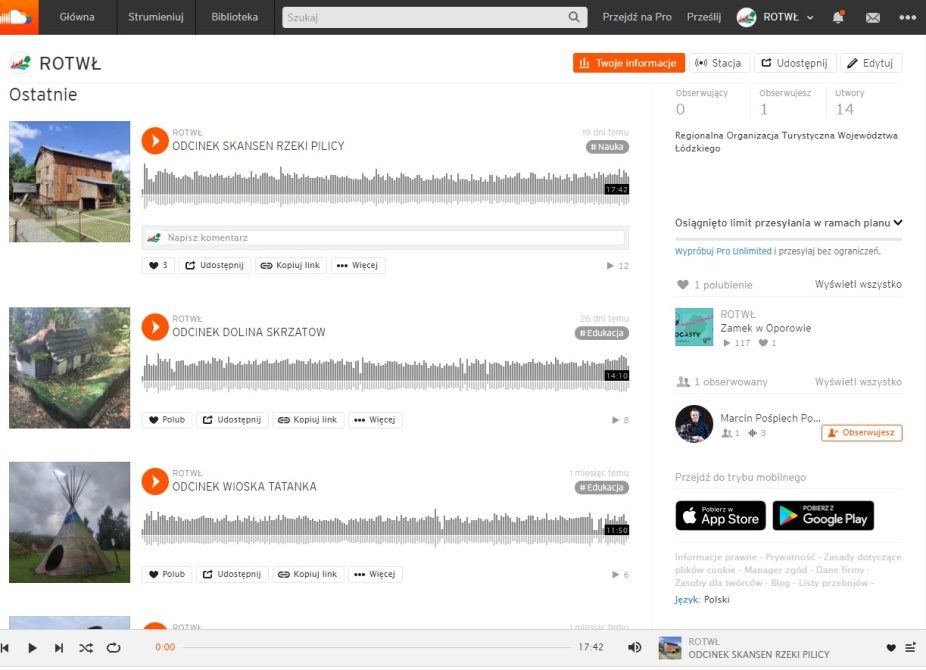 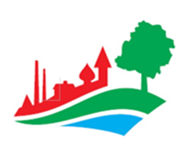 [Speaker Notes: 22 podcasty]
Konkurs fotograficzny – Łódzkie oczami mieszkańców 2021
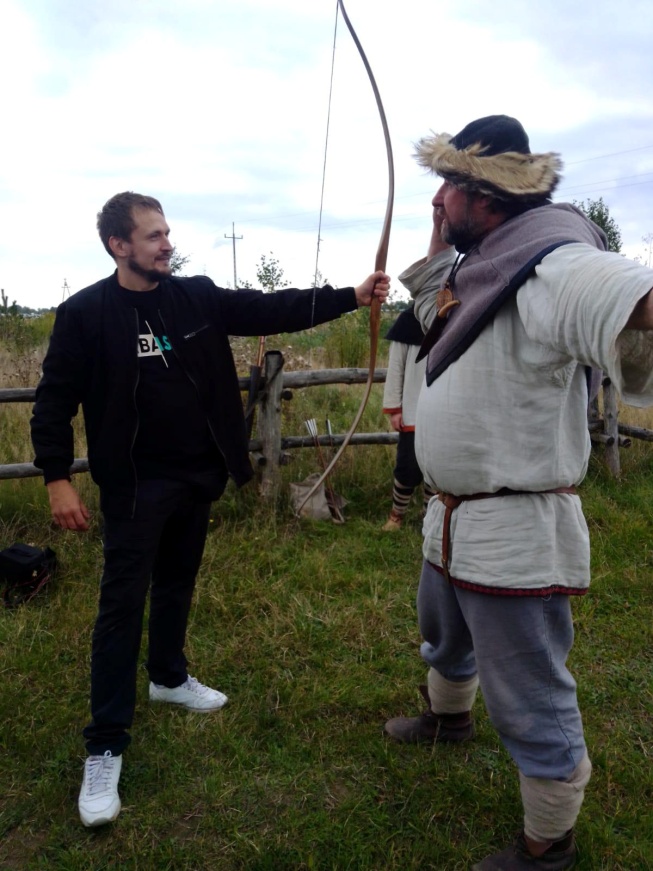 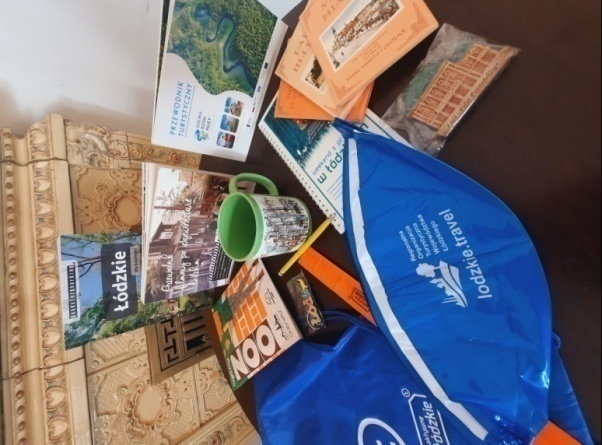 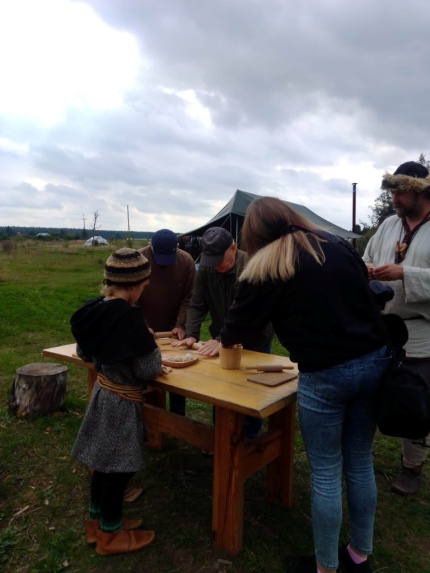 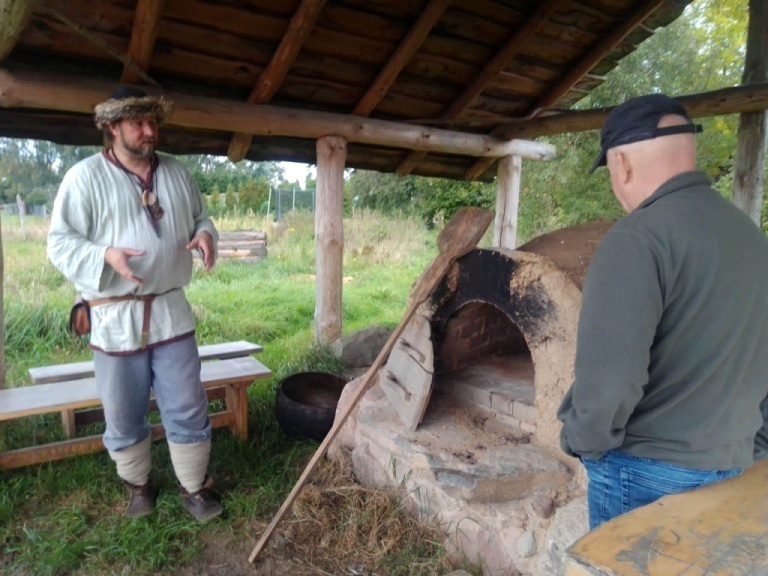 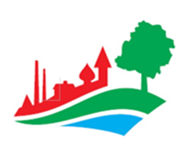 [Speaker Notes: Nagrodą w konkursie była wycieczka do Grodziska w Rzeczycy a także nagrody rzeczowe m.in. książki oraz drobne upominki od naszych członków m.in. Urzędu Marszałkowskiego, Powiatu Tomaszowskiego, ZOO w Łodzi.]
MAT – Mobilny Asystent Turystyczny
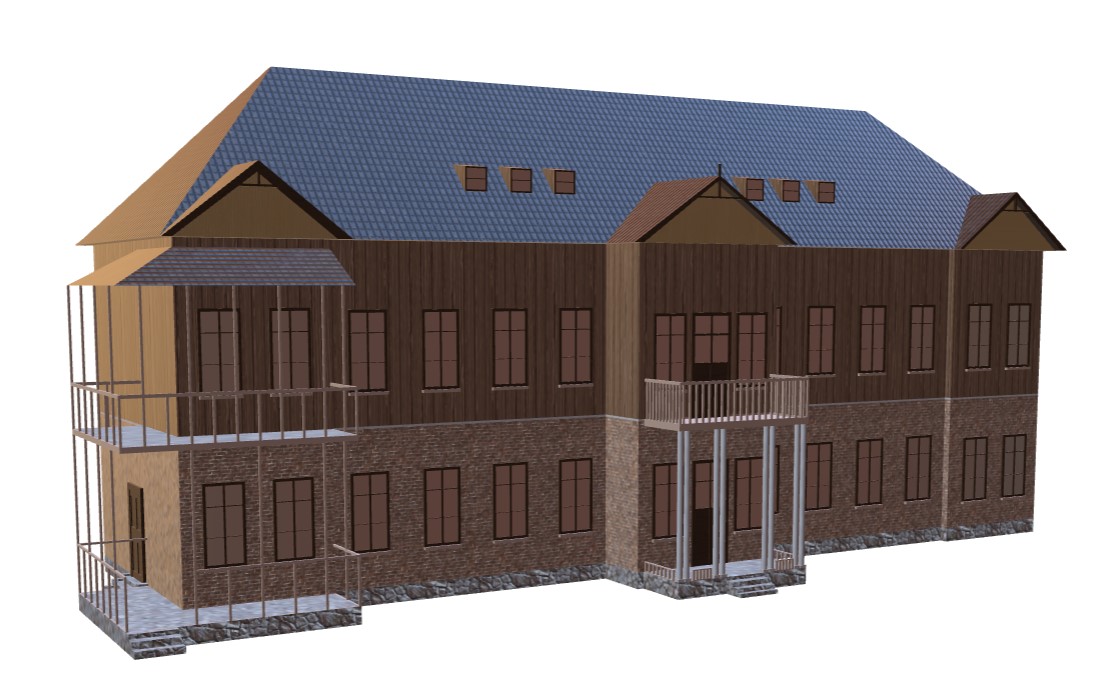 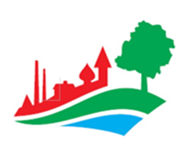 [Speaker Notes: Aplikacja MAT przeznaczona jest na urządzenia mobilne i poświęcona nieistniejącym już zabytkom ziemi łódzkiej, które prezentowane są w rozszerzonej rzeczywistości. Dzięki wdrożeniu i zastosowaniu tej technologii turyści mogą w prosty sposób przenieść się w czasie i zobaczyć nieistniejące już obiekty i miejsca, które z biegiem lat zupełnie zmieniły swoje funkcje i wygląd. Jest to doskonałe narzędzie, które pozwoli uczyć się historii.]
Kurs doszkalający dla pilotów wycieczek ROT -FROT
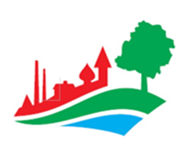 [Speaker Notes: Merytoryczna i techniczna obsługa webinariów on-line.]
Polski Bon Turystyczny
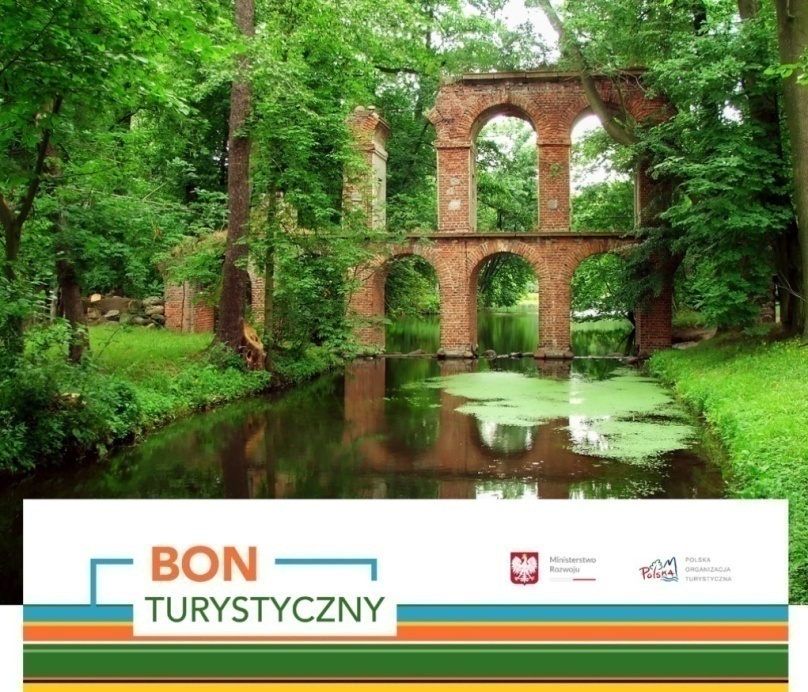 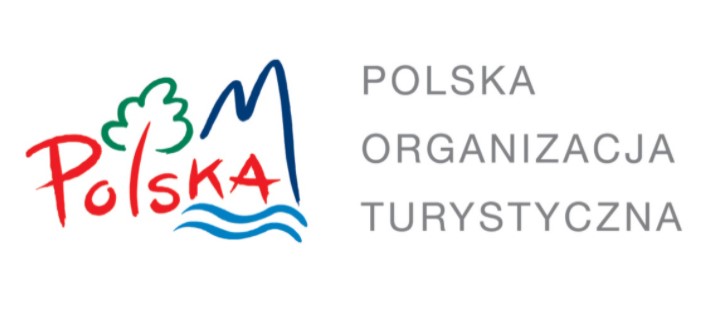 Szkolenia dla kadry menadżerskiej FROT pt.: „Akademia liderów”
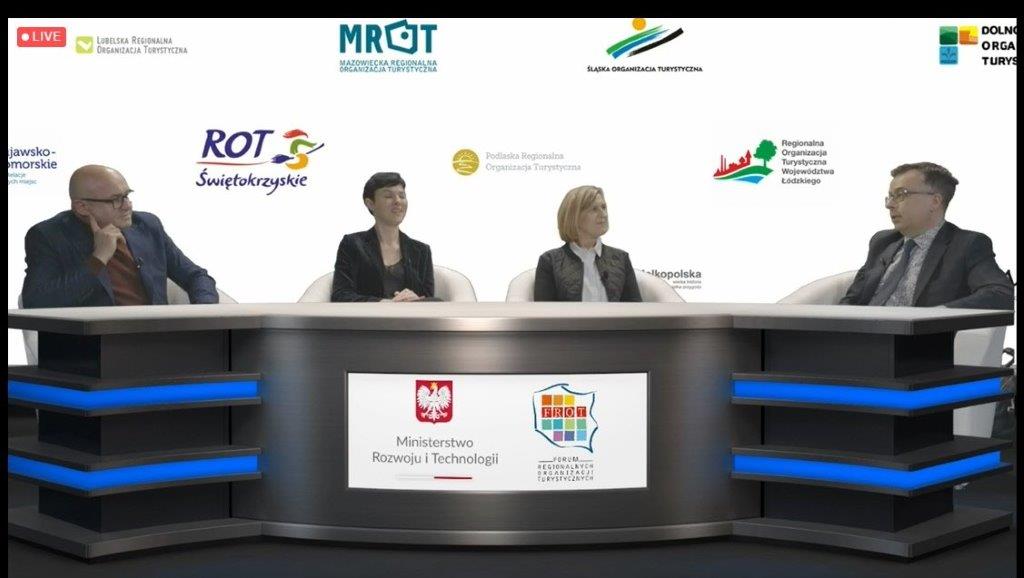 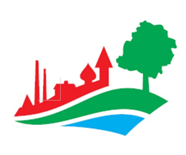 Konferencja pt. „Turystyka w województwie łódzkim w programach regionalnych”
15 listopada 2021 r.
Prezentacja wystąpienia pt.: Regionalna Organizacja Turystyczna Województwa Łódzkiego jako platforma współpracy na rzecz rozwoju turystyki w regionie łódzkim.
IX FORUM POLSKIEJ ORGANIZACJI TURYSTYCZNEJ, REGIONALNYCH I LOKALNYCH ORGANIZACJI TURYSTYCZNYCH
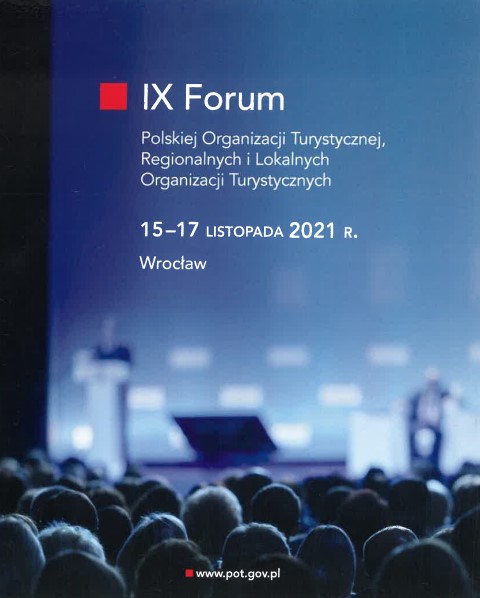 Turystyczna Szkoła POT
Celem projektu jest kreowanie wśród młodzieży mody na wyjazdy po Polsce. 
.
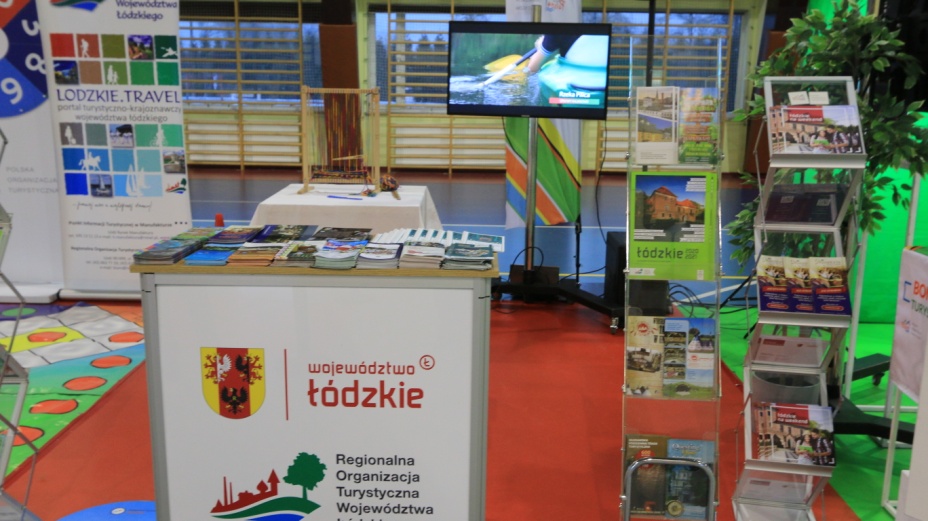 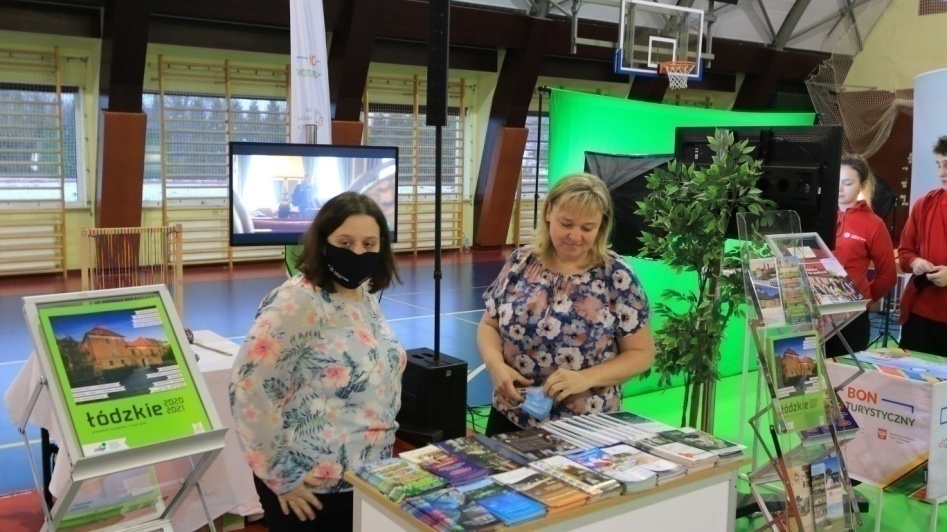 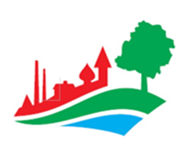 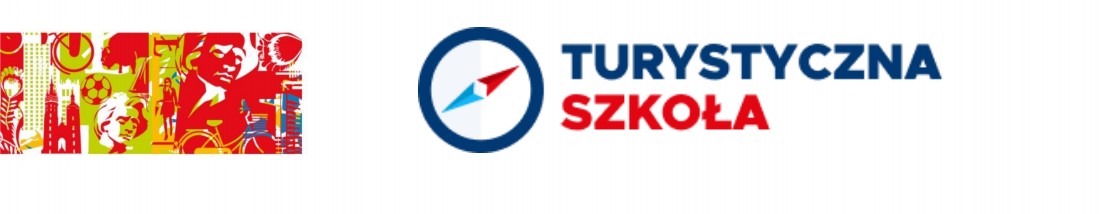 Szkolenie dla pracowników informacji turystycznej- współpraca ROT - POT
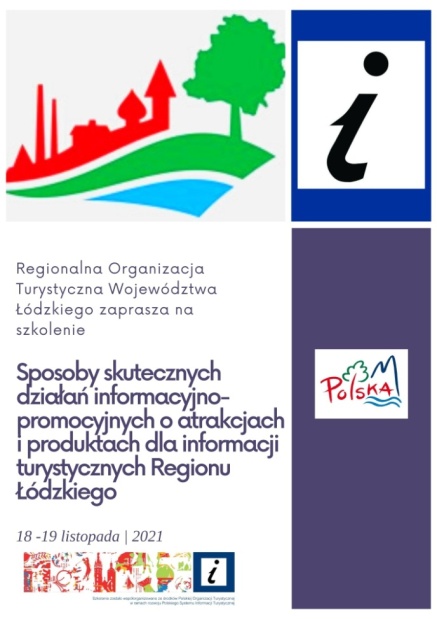 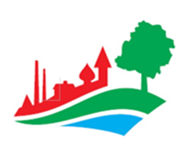 Mistrzostwa Blogerów
Reprezentantka Województwa Łódzkiego Voyagerka zajęła 2 miejsce w ogólnopolskim konkursie POT-u. podczas IV edycji Turystycznych Mistrzostw Blogerów.
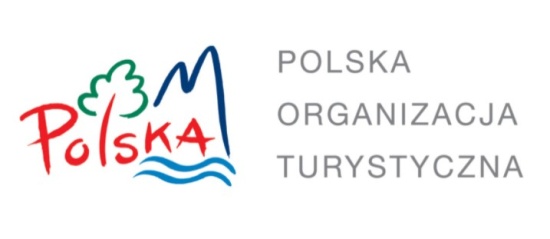 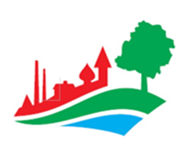 Pozostałe działania
Szereg zadań statutowych 
Przygotowywanie obrad zgromadzenia członków Zarządu i Walnego ROTWŁ. 
Prowadzenie strony internetowej www.lodzkie.travel oraz obsługa mediów społecznościowych. 
Prowadzenie korespondencji tradycyjnej i e – mailowej. 
Rozliczanie zrealizowanych projektów z 2021r. 
Przygotowywanie założeń merytorycznych, pozyskiwanie ofert na wykonanie zaplanowanych działań.
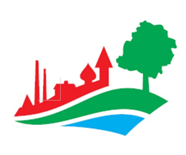 [Speaker Notes: Kontynuacja wcześniej założonych projektów
Do opublikowania pozostało jeszcze 6 podcastów z: Mandorii, Dino Parku, MCK Bełchatów, ZOO Safari Borysew, Fabryki Bombek w Piotrkowie Tryb., i z Miasta Tkaczy w Zgierzu.]
Pozostałe działania cd.
Szlaki województwa łódzkiego - Przygotowanie, opracowanie merytoryczne i wprowadzenie na stronę lodzie.travel szlaków pieszych i rowerowych województwa łódzkiego.
Infokioski - Inwentaryzacja, demontaż i zdanie do magazynu w Warszawie.
Prezentacja ROTWŁ dla Uniwersytetu Łódzkiego.
Dofinansowanie szlaku „Sieradzka eSka”
Pozyskiwanie nowych członków
I inne działania.
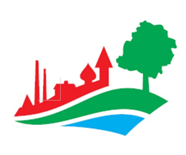 Dziękujemy
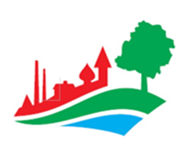